Lepa rec I gvozdena vrata otvara
Ako čoveku nemaš šta dati, daruj ga lepim rečima!
Lepe reči vrede puno, a ne koštaju ništa.
Stvorite lepe reči.
One će vas naučiti da mislite lepo, a to što mislite lepo, učiniće da se osećate lepo.
Lepota i snaga reči
Lepu reč treba znati reći i od srca pokloniti.
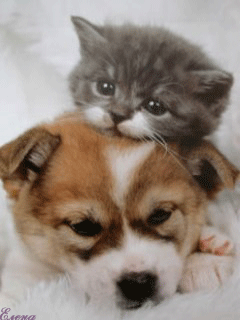 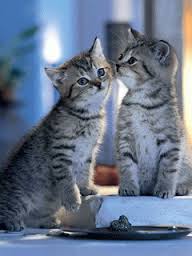 Nasmej se i dugo ćeš da traješ
     usreći ćeš drugog, samo ako od srca daješ.  Nikolina Bojović
Dobro razmisli pre nego što kažeš grubu reč, ali nikada ne propusti priliku da kažeš nešto lepo.
Bonton
Bonton cini skup pravila ponasanja i ophodjenja prema drugima u odredjenom drustvu. Moze se kratko definisati kao eticki kodeks i kao lepo ponasanje.
Budite fini i dozvolite drugima da budu fini prema vama. Ne zaboravite na četiri osnovne reči koje možete da primenite u svakoj neprilici: hvala, oprostite, molim i izvolite i ubrzo ćete osetiti rezultate lepog ophođenja.
Pred vama je lista kratkih rečenica koje mogu imati veoma pozitivan uticaj:
Hvala. Svako od nas žudi za osećajem cenjenosti, pa reči zahvalnosti čine ljude srećnim i ispunjenim.
Opraštam ti. Svi mi zeznemo ponekad. Nenamerno, možemo povrediti naše prijatelje, decu, saradnike… Oproštaj isceljuje srca i uklanja osećaj krivice.
Volim te. Verovatno najveća od svih izjava,  iskrena rečenica “Volim te” jednostavno nema konkurenciju. Ova rečenica odražava najčistiji, najprirodniji poklon poznat čovečanstvu- ljubav. Jedina stvar koja pobeđuje “Volim te” jeste proaktivno pokazivanje te ljubavi.
Razumem te. Povezivanje sa drugima je u ljudskoj prirodi, pa ništa nije više frustrirajuće od osećaja neshvaćenosti. U periodima usamljenosti, izolovanosti ili pogrešnog uverenja, razumevanje od strane prijatelja ima ogromnu vrednost.
Podržavam te. Prilikom donošenja teških odluka, koje mogu ali i ne moraju biti najbolji izbor, neprocenjivo je imati nekoga ko je na vašoj strani bez obzira na sve. “Biću tu” i “Podržavam te” nas ohrabruju da krenemo napred sa manje straha od osuđivanja.
Možeš ti to. Kada razmišljate o odustajanju, ili se borite sa osećajem sumnje u sebi, podsticaj drugih mnogo znači. Vera drugih u nas revitalizuje našu sopstvenu veru.
Sada sledi razgovor izmeĐU JUNAKA WINXA
Može li to malo lepše?
Daj mi tu knjigu!!
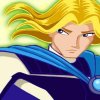 Kaže se : ,,Možeš li molim te da mi pozajmiš tu knjigu?’’
Kaakooo ?
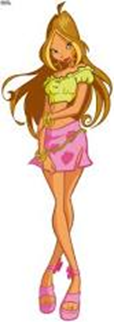 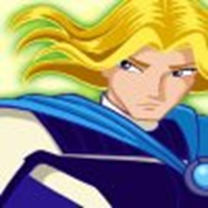 Hajde sada da probamo.....
Važi.
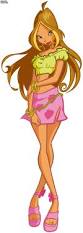 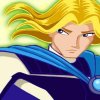 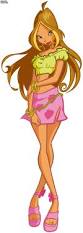 Izvini,možeš li da mi pozajmiš tu knjigu ?
To je mnogo bolje..
Naravno,izvoli.
KVIZ
1.Nisi stigao/la da prepišeš domaći zadatak u skoli.Treba da zovneš druga. Kako ćeš mu se obratiti?a)Doći ću kod tebe da prepišem zadatke!
b)Mogu li da dođem kod tebe da prepisem zadatke?c) Daj mi zadatke!
2.Drug je doneo čokoladu i podelio je u razredu. Stigao je do tebe.Ponudio te je. Šta ćeš reći?a)Daj mi sve to!b) Da, hvala.c) Ne, ne mogu, ali ipak hvala.
U autobusu si. Gužva je, a ti sediš. Stariji čovek stoji pored tebe. Šta ćeš učiniti?
a)Ustupićeš mu mesto.
b)Sedećeš, nećeš ga primećivati.
3.Na pešačkom prelazu si. Starica hoće da pređe ulicu. Šta ćeš uraditi? a)Samo ćeš proći.
b)Beži ,baba.
c)Pomoći ćeš joj.
Trudimo se da govorimo lepe reči i svojim bližnjima i nepoznatima. Čak iako moramo da kažemo nešto loše trudimo se da kažemo na lep način.
Zadatak : Tokom ovog dana i ove nedelje koristite ova pravila.
Nadamo se da ste uživali u našoj prezentaciji. 

U ovom projektu ucestvovali su : 
OLIVERA
ANA
MARIJA
NIKOLINA
TANJA
DRAGANA
ALEKSA
VLADE
NASTAVNICA Sanja Krejovic